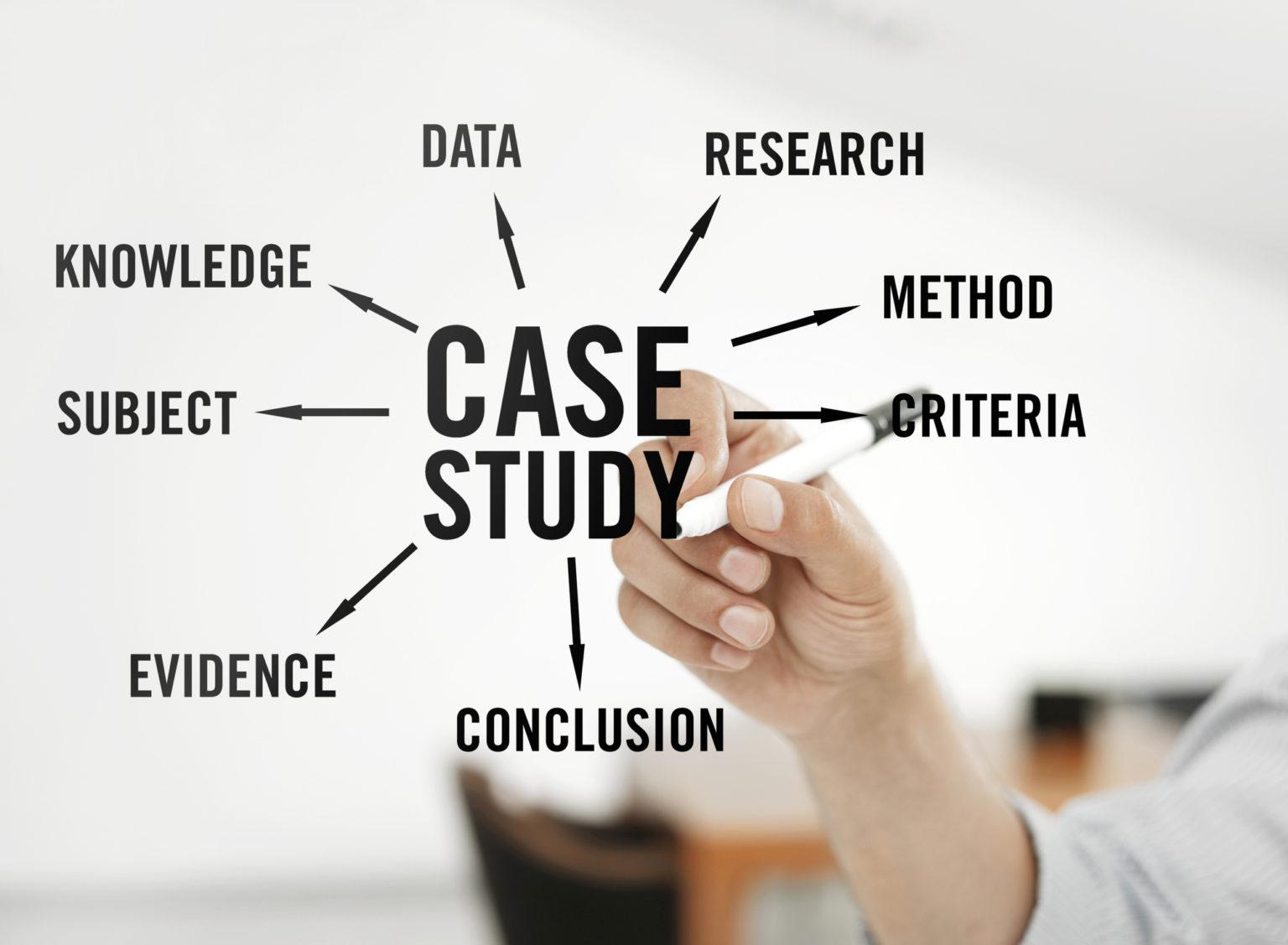 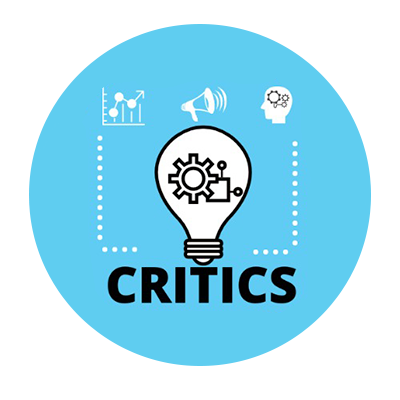 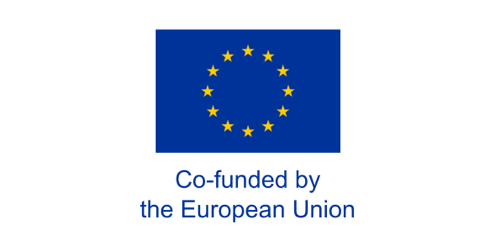 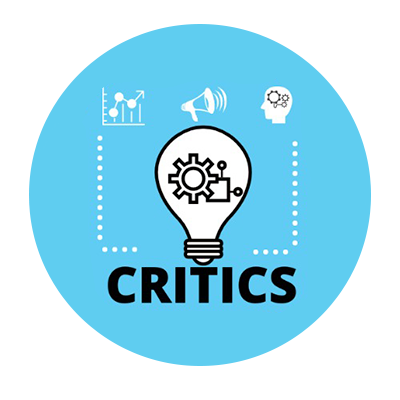 Μελέτες Περίπτωσης / Κριτικά Σκεπτόμενοι
2η Μέθοδος :
Παρουσίαση των περιπτώσεων
Οδηγίες:
Εξηγήστε στους μαθητές ότι θα θέλατε να μελετήσετε  κάποια περιστατικά και θα θέλατε τη γνώμη τους.
Παρουσιάστε κάθε μελέτη περίπτωσης στους μαθητές σε ένα powerpoint και ενθαρρύνετε τη συζήτηση.
Αφού διαβάσετε κάθε περίπτωση, ζητήστε από τους μαθητές να απαντήσουν και να συζητήσουν τις σχετικές ερωτήσεις.
Κάθε περίπτωση θα πρέπει να αναλύεται για 15 λεπτά.
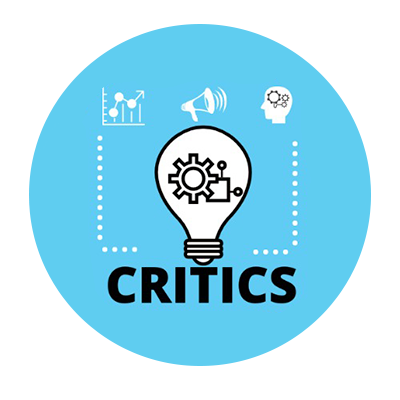 Μελέτες Περίπτωσης / Κριτικά Σκεπτόμενοι
2η Μέθοδος :
Παρουσίαση των υποθέσεων (Περίπτωση 1)
Ένα κορίτσι που ριζοσπαστικοποιήθηκε μέσω της διαδικτυακής επαφής με έναν στρατολόγο τρομοκρατών σταματά από τις αρχές σε ένα σύνορο κοντά σε μια ζώνη γνωστής τρομοκρατικής δραστηριότητας και επιστρέφεται στη χώρα καταγωγής της. Μερικοί από τους παράγοντες «ώθησης» περιελάμβαναν καταχρηστικά μέλη της οικογένειας στα οποία δεν ήθελε να επιστρέψει.
Πώς πρέπει να προσεγγίσουν οι αρχές την επιστροφή του κοριτσιού  στη χώρα καταγωγής του;
Τι είδους μέτρα πρέπει να ληφθούν για την υποστήριξη της ίδιας και της οικογένειάς της (π.χ. εύρεση εναλλακτικής στέγασης, ειδικές ρυθμίσεις που επιτρέπουν την επικοινωνία και προσωπικές συναντήσεις με στενή οικογένεια και φίλους, κρατώντας τις ρυθμίσεις μυστικές από τα κακοποιητικά μέλη της οικογένειας)
Ποιους παράγοντες πρέπει να λάβουν υπόψη οι αρχές κατά τη λήψη αποφάσεων σε αυτήν την κατάσταση;
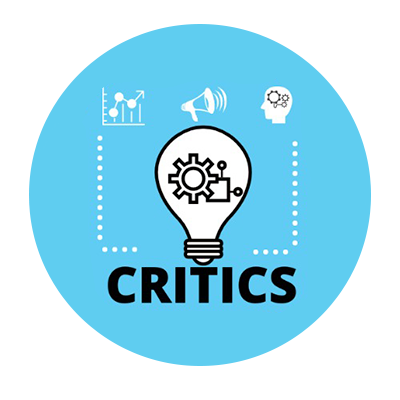 Μελέτες Περίπτωσης / Κριτικά Σκεπτόμενοι
2η Μέθοδος :
Παρουσίαση των υποθέσεων (Περίπτωση 2)
Η Λάουρα είναι υποψήφιος για πρόεδρος της τάξης. Είναι πολύ χαρούμενη που θα έχει την ευκαιρία να συμβάλει στην άσκηση των δικαιωμάτων των μαθητών και έχει κάνει ένα σχέδιο για το τι θέλει να αλλάξει. Μια μέρα, πέντε από τους συμμαθητές της την πλησίασαν και της είπαν «Δεν μπορείς να είσαι πρόεδρος της τάξης μας! Είσαι κορίτσι! Τα κορίτσια δεν μπορούν να είναι οι ηγέτες!». Η Λάουρα ήταν συντετριμμένη, αφού προσπάθησε πολύ σκληρά να βρει τρόπους ώστε όλοι οι μαθητές να εκπροσωπούνται από το σχέδιό της.
Πιστεύετε ότι υπάρχουν στερεότυπα στην περίπτωση της Λάουρα; Θα μπορούσατε να αναφέρετε μερικά;
Πώς πιστεύετε ότι αισθάνεται η Λάουρα για αυτήν την κατάσταση;
Πιστεύετε ότι κάτι τέτοιο θα μπορούσε να συμβεί στην πραγματική ζωή;
Πώς πιστεύετε ότι θα αντιδρούσατε αν συνέβαινε κάτι τέτοιο στο σχολείο σας;
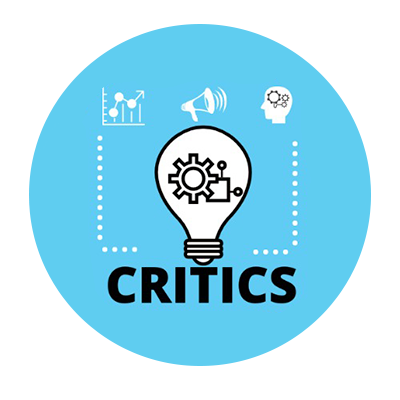 Μελέτες Περίπτωσης / Κριτικά Σκεπτόμενοι
2η Μέθοδος :
Παρουσίαση των υποθέσεων (Περίπτωση 3)

Στις 15 Μαρτίου 2019, πραγματοποιήθηκε τρομοκρατική επίθεση στο Κράιστσερτς της Νέας Ζηλανδίας σε δύο τζαμιά, σκοτώνοντας 51 άτομα. Ο ένοπλος μετέδωσε ζωντανά την επίθεση στο Facebook. Λιγότεροι από 200 θεατές είδαν τη ζωντανή ροή καθώς γινόταν η επίθεση, αλλά άλλοι 4.000 θεατές είδαν το βίντεο πριν το αφαιρέσει το Facebook. Ωστόσο, το βίντεο αντιγράφηκε σχεδόν αμέσως και αναδημοσιεύτηκε στο διαδίκτυο, συμπεριλαμβανομένων των Reddit, Twitter και YouTube. Τις πρώτες 24 ώρες μετά την επίθεση, το Facebook αφαίρεσε 1,5 εκατομμύρια αντίγραφα του βίντεο. Λίγο αργότερα, η αυστραλιανή κυβέρνηση ψήφισε έναν νέο νόμο που εισάγει ποινικές κυρώσεις για τις εταιρείες μέσων κοινωνικής δικτύωσης που δεν αφαιρούν γρήγορα το βίαιο εξτρεμιστικό περιεχόμενο. Η Ευρωπαϊκή Ένωση θέλει να θεσπίσει παρόμοιο νόμο.
• Ποιος είναι ο αντίκτυπος βίντεο όπως η επίθεση στο Christchurch που γίνονται viral στα μέσα κοινωνικής δικτύωσης;
• Πρέπει οι ιστότοποι κοινωνικής δικτύωσης να αφαιρούν βίαιο και εξτρεμιστικό περιεχόμενο; Γιατί; Γιατί όχι?
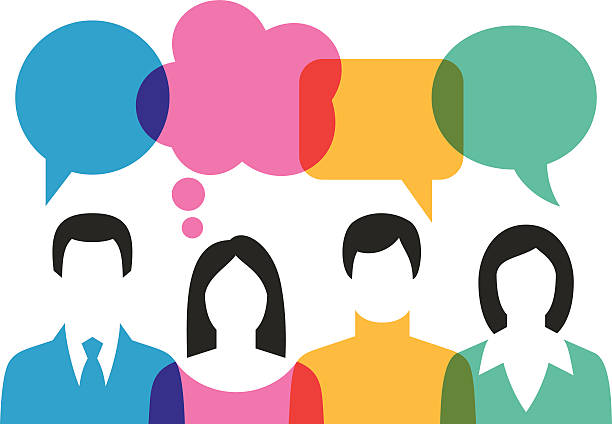 Ευχαριστώ